Examples
production
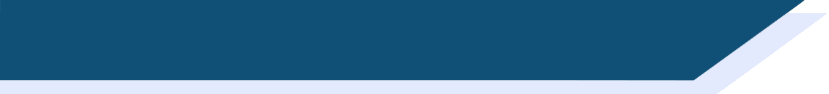 Examples
Interpreting tasks (speaking)
[Speaker Notes: 7.1.1.1
Speaking activity

Timing: 10 minutes

Aim: to use sentences with ‘estoy’ and ‘está’ in oral production

Procedure:
See separate set of cards (word doc)Students play the game as described below:
1 Separate the cards into two piles – verbs and cities.
2 Partner A picks a verb and then a city, says the Spanish sentence.3 Partner B translates into English.  4 Players then swap roles.  If pairs time themselves, they can then repeat the activity to see how quickly they can complete all the sentences and translations.  With each new game, different sentences will be generated.

Note: Students could make these cards themselves i.e. fold A4 paper so it makes 12 rectangles - write 'I' x 3, he/she x 3, (this will be a cue/prompt to recall the correct verb in Spanish), then 6 cities that they remember.  They could all do this so that they have 24 playing cards in total, when put together. This is good practice for spelling / memory / sounding out city names as they write them.]
When we are speaking, or writing informally, we can shorten tu es to t’es.
parler
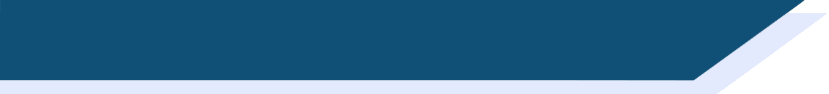 C’est quel(le) professeur(e) ?
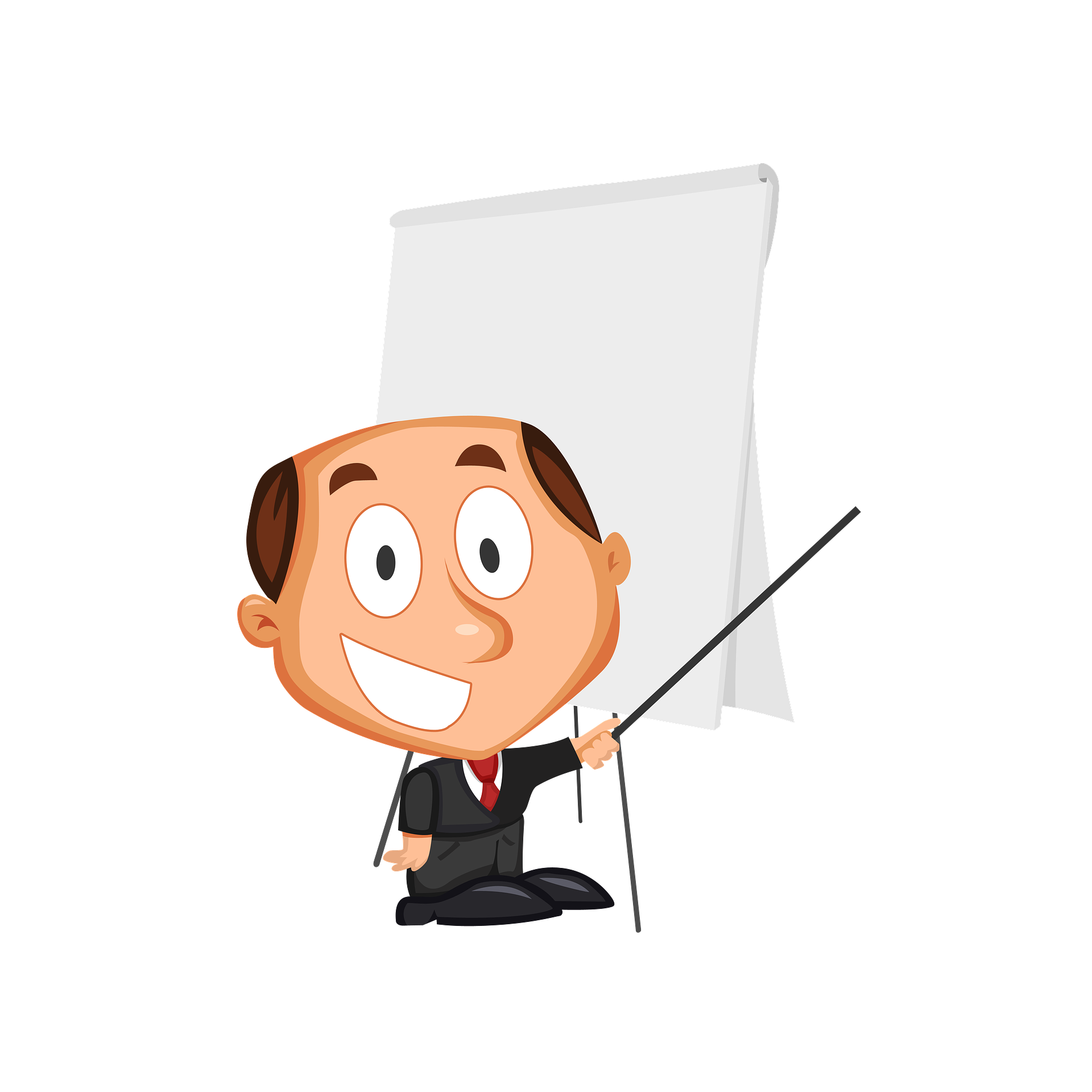 Choisis un(e) professeur(e) de ton collège.
Ton partenaire a 10 questions pour trouver ton identité !
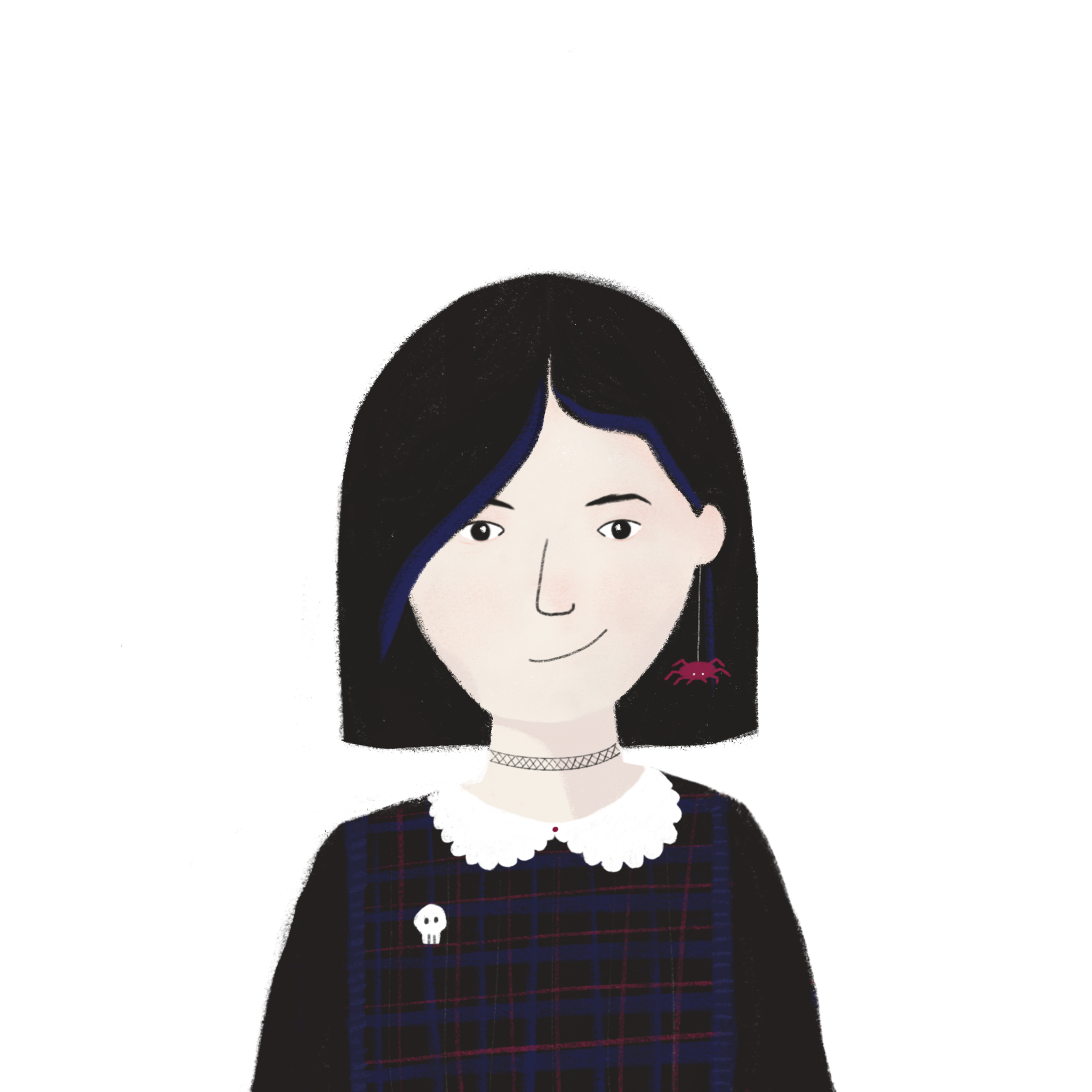 Tu es un homme ?
Oui, je suis un homme.
T’es strict ?
Non, je ne suis pas strict.
T’es amusant ?
Oui, je suis amusant.
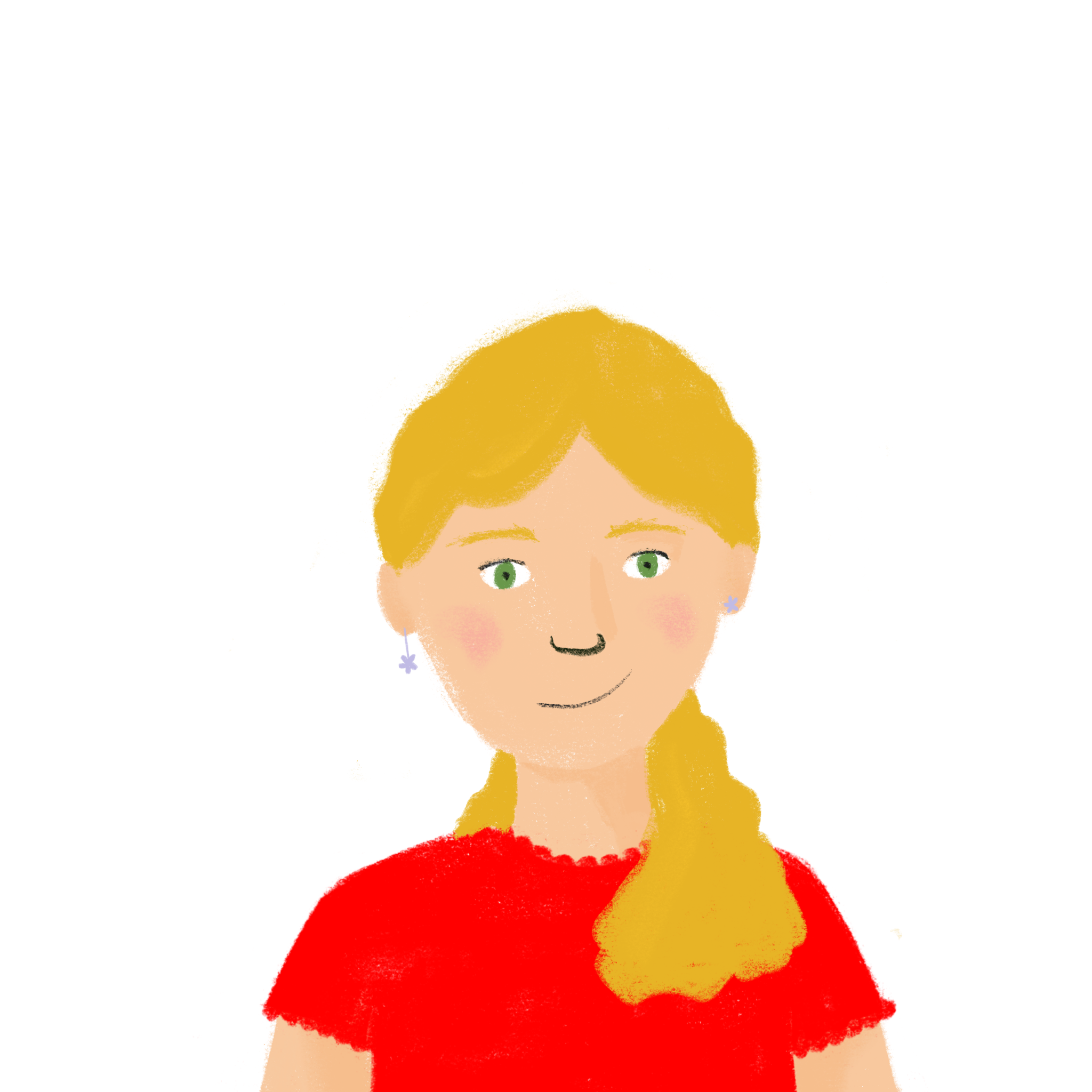 T’es Monsieur Bower ?
Oui, je suis Monsieur Bower !
[Speaker Notes: 9.1.1.1
Timing: 5 minutes

Aim: Oral production of questions and statements containing the je and tu forms of être and adjectives. Introduction of the tu  t’ contraction before a vowel.

Procedure:
1. Partner B thinks of a teacher in their school and pretends to be that person. Fictional characters can be used if preferred.
2. Partner A asks closed questions in the tu form. Encourage partner A to vary between the tu and t’ so students get used to how this feels and sounds.
3. Partner B answers the questions in the je form, in the character of their chosen person.
4. Partner A guesses who the person is.
5. Partners swop roles and repeat steps 1-4.

Word frequency of cognates used (1 is the most frequent word in French):identité [1437]
Source: Lonsdale, D., & Le Bras, Y.  (2009). A Frequency Dictionary of French: Core vocabulary for learners London: Routledge.]
lire / parler
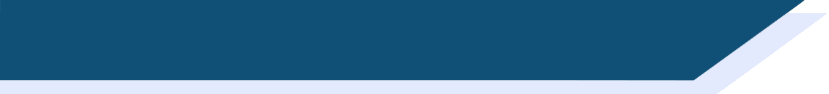 Léa est triste !
Léa et Sophie commencent un stage dans une entreprise locale. Elles ne sont pas contentes ! Elle trouvent le monde du travail très difficile. 
Partenaire A lit les phrases (1-4), et Partenaire B remplit les blancs. 
Après quatre phrases, les partenaires changent de rôle. 
Partenaire B lit les phrases (5-8), et Partenaire A remplit les blancs.
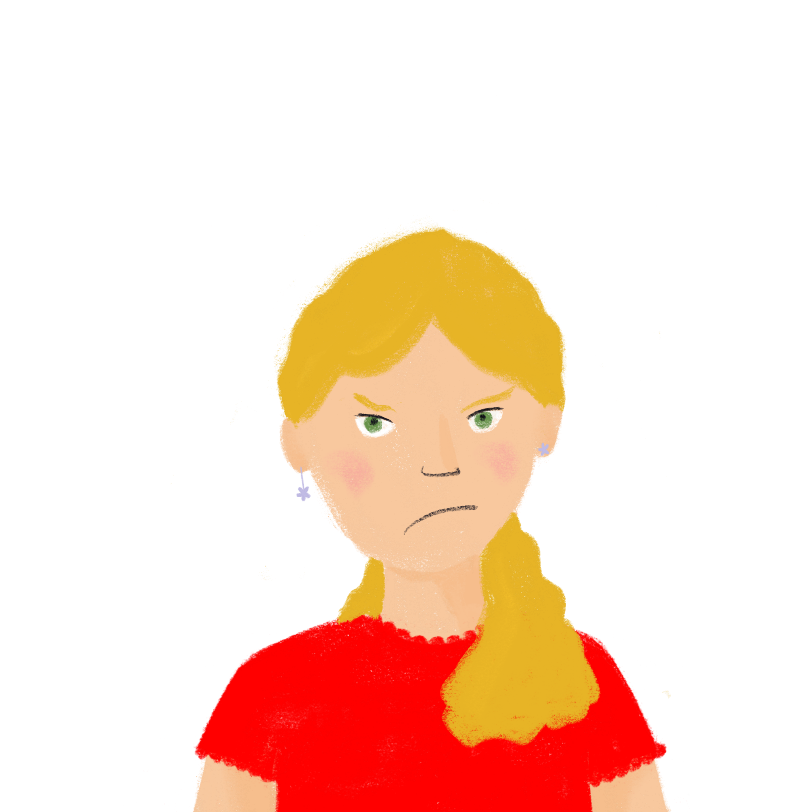 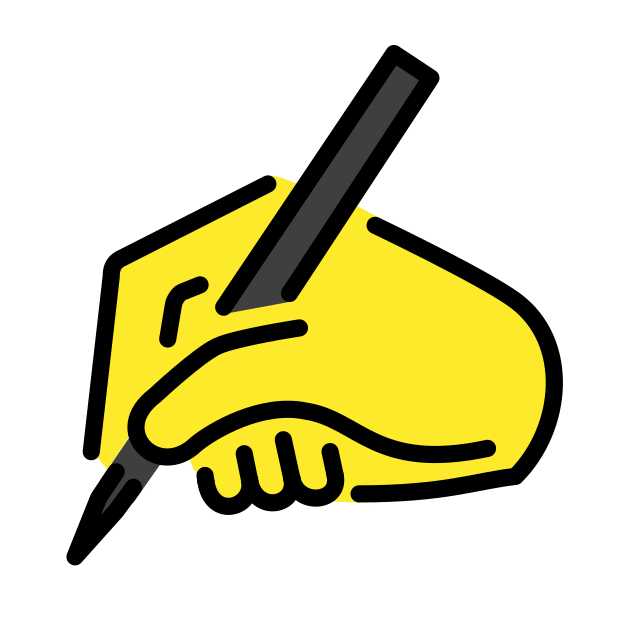 Nous ne voulons pas étudier.
N__s ne v__lons pas ét__dier.
Partner A
Partner B
[Speaker Notes: 9.1.1.4 
Timing: 8 minutes

Aim: Oral production and recognition of words containing SSCs [ou] and [u] in sentences.

Procedure:
1. Print and distribute the rolecards on the following slide.
2. Partner A reads sentences 1-4 from their card. Partner B fills in the blanks on their card with the SSCs they hear. 
3. Partner B reads sentences 5-8 from their card. Partner A fills in the blanks on their card with the SSCs they hear. 
4. Proceed to slides 21-22 to check answers.
5. Click on the number buttons to hear each sentence read aloud by a native speaker. 

Word frequency of unknown words used (1 is the most frequent word in French): souvenir [616], disputer [2725], lutter [1031], boulot [2929], coucher [2160], soutenir [578], utile [1003]
Source: Londsale, D., & Le Bras, Y.  (2009). A Frequency Dictionary of French: Core vocabulary for learners London: Routledge.

Word frequency of cognates used (1 is the most frequent word in French): accuser [1147], adulte [1580], exclure [1457], encourager [1437], refuser [271]
Source: Londsale, D., & Le Bras, Y.  (2009). A Frequency Dictionary of French: Core vocabulary for learners London: Routledge.]
lire / parler
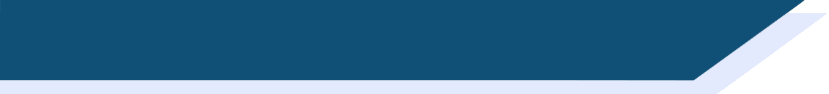 Léa est triste !
[Speaker Notes: Slide 2/4]
lire / parler
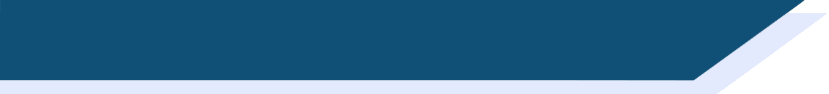 Léa est triste !
1.	Nous ne nous souvenons pas de toutes les règles.
 	[We aren’t remembering all the rules.]
2. 	Nous nous disputons tout le temps.
	[We are arguing all the time.]
3.	Un collègue nous accuse de beaucoup de choses stupides. 
	[A colleague is accusing us of lots of stupid things.]
4. 	Tous les adultes nous excluent au boulot. 
	[All the adults are excluding us at work.]
1
2
3
4
[Speaker Notes: Slide 3/4

Transcript:
1. Nous ne nous souvenons pas de toutes les règles.
2. Nous nous disputons tout le temps.
3. Un collègue nous accuse de lutter. 
4. Tous les adultes nous excluent au boulot.]
lire / parler
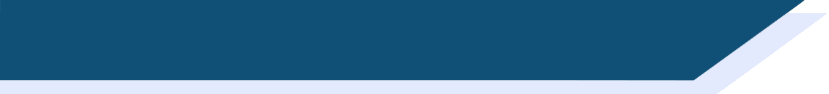 Léa est triste !
5. 	Nous devons nous coucher tôt tous les jours.
	[We have to go to bed early every day.]
6.	Il n’y a personne pour nous encourager. 
	[There isn’t anyone to encourage us.]
7.	Tout le monde refuse de nous soutenir. 
	[Everyone refuses to support us.]
8.	Ce stage n’est pas du tout utile.  
	[This work experience isn’t useful at all.]
5
6
7
8
[Speaker Notes: Slide 4/4

Transcript:
5. Nous devons nous coucher tôt tous les jours.
6. Il n’y a personne pour nous encourager. 
7. Tout le monde refuse de nous soutenir. 
8. Ce stage n’est pas du tout utile.]
parler
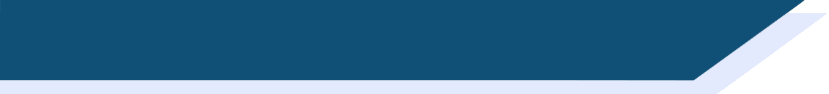 L’emploi d’Abdel
Change les phrases au négatif.
Il veut devenir professeur d’anglais.
Il faut être travailleur.
Normalement il veut aller au café.
Il sait faire le travail difficile.
Il doit parler anglais.
Il sait expliquer des choses en anglais.
Il faut arriver tôt.
Il peut manger dans le bureau.
Il ne veut pas devenir professeur d’anglais.
Il ne sait pas faire le travail difficile.
Il ne doit pas parler anglais.
Il ne sait pas expliquer des choses en anglais.
Il ne faut pas être travailleur.
Normalement il ne veut pas aller au café.
Il ne peut pas manger dans le bureau.
Il ne faut pas arriver tôt.
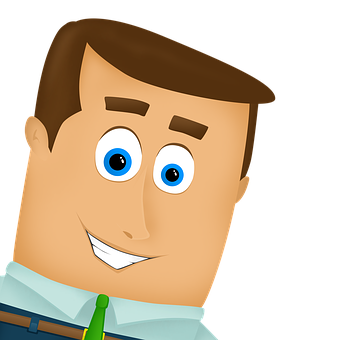 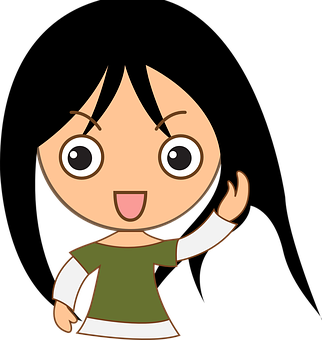 [Speaker Notes: 9.1.1.5
Timing: 5 minutes

Aim: Oral production of negative statements with il faut and modal verbs.

Procedure:
1. Students work in pairs. Student A faces the board, student B turns away.
2. Click to reveal a sentence from the previous exercise. Student A reads it aloud.
3. Student B listens, then says the sentence again in the negative.
4. Student B turns back to the board to check their answer, revealed on a click.
5. Students swap roles.
6. Repeat steps 1-5 for the remaining sentences.]
parler
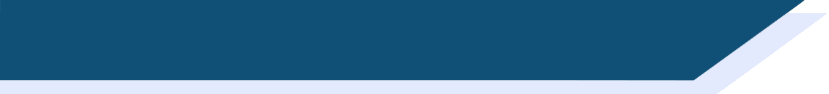 Un message à Abdel
Traduis les expressions en français.
Je vais en vacances au ski avec la famille d’Océane pour aider avec les pistes difficiles. Elle veut aller sur les pistes rouges pour pratiquer. Mais ma mère a une attitude négative ! Tu viens parfois avec ma famille pour apprendre. Tu sais faire du ski sans faire        des choses dangereuses. Si tu descends les pistes    sans respecter      les règles, c’est différent. Descendre      les pistes rouges    sans risquer    des accidents, c’est possible ! Il y a des moniteurs de ski pour empêcher des accidents !
Ma mère dit: “La famille ne peut pas aller en Italie       sans parler        italien !”
Océane lit mon cahier d’italien pour apprendre un peu. Ma mère ne va pas dire “oui”      sans penser      à tous les problèmes possibles.
C’est difficile ! - Amir
1) to help
2) to practise
3) to learn
5) without respecting
4) without doing
7) without risking
6) Going down
8) to prevent
9) without speaking
10) to learn
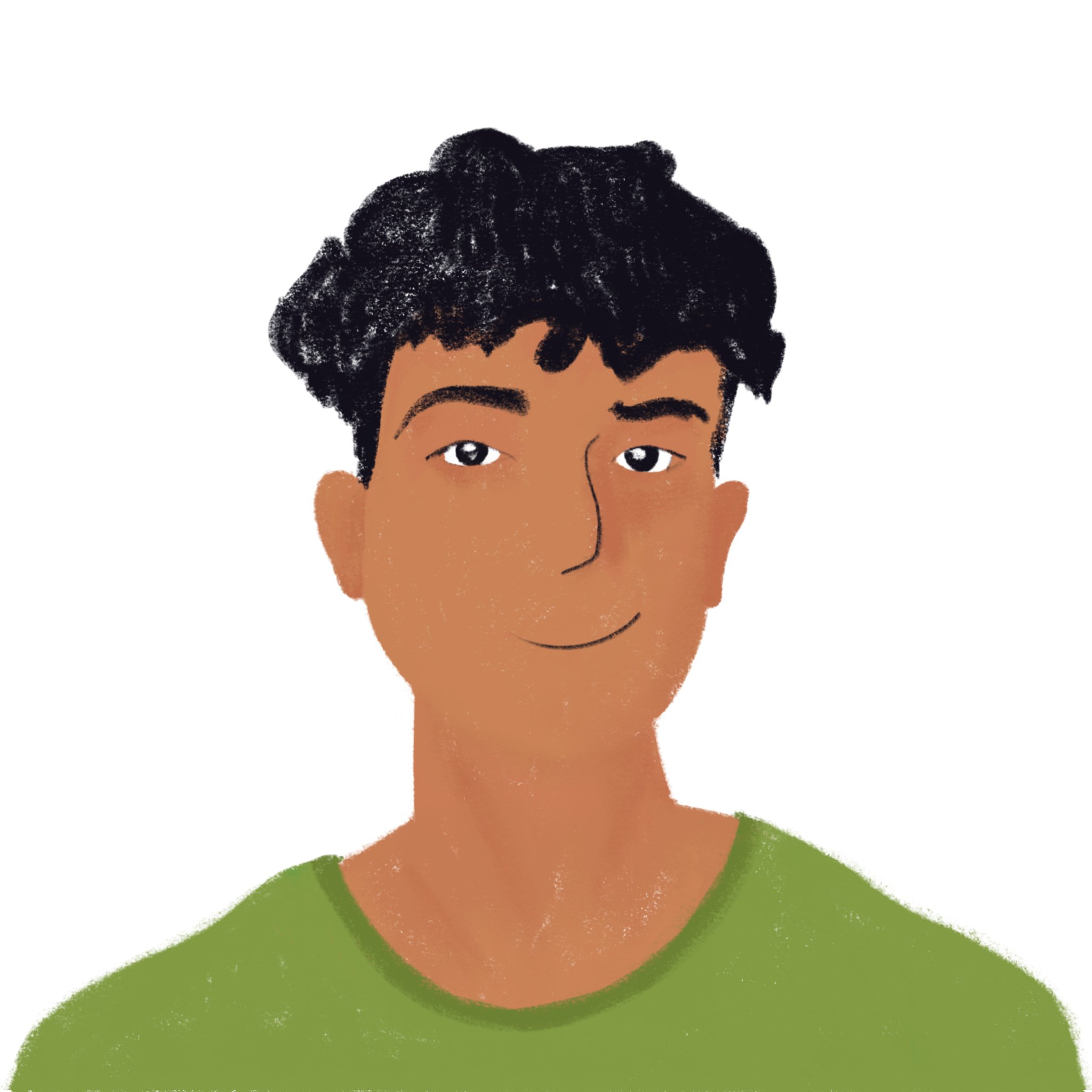 11) without thinking
le moniteur de ski = ski instructor
[Speaker Notes: 9.1.2.1
Timing: 8 minutes

Aim: scaffolded oral translation; read-aloud of unfamiliar text; improving fluency of production

Procedure:
1. Students take it in turns to read sentences aloud, translating the English phrases into French as they go.
2. Click to reveal the answers.

Word frequency of cognates (1 is the most frequent word in French): expression [952]
Source: Londsale, D., & Le Bras, Y.  (2009). A Frequency Dictionary of French: Core vocabulary for learners London: Routledge.]
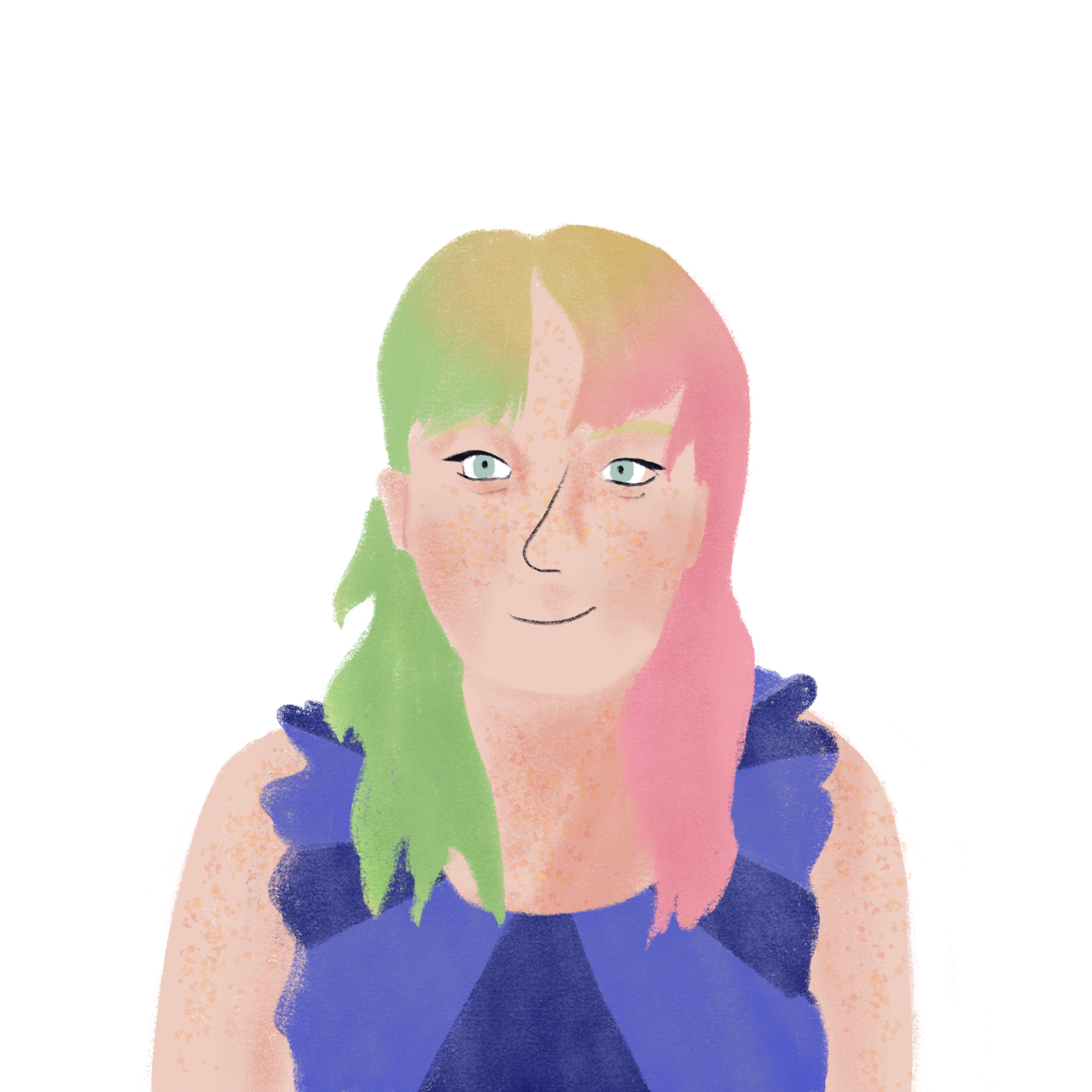 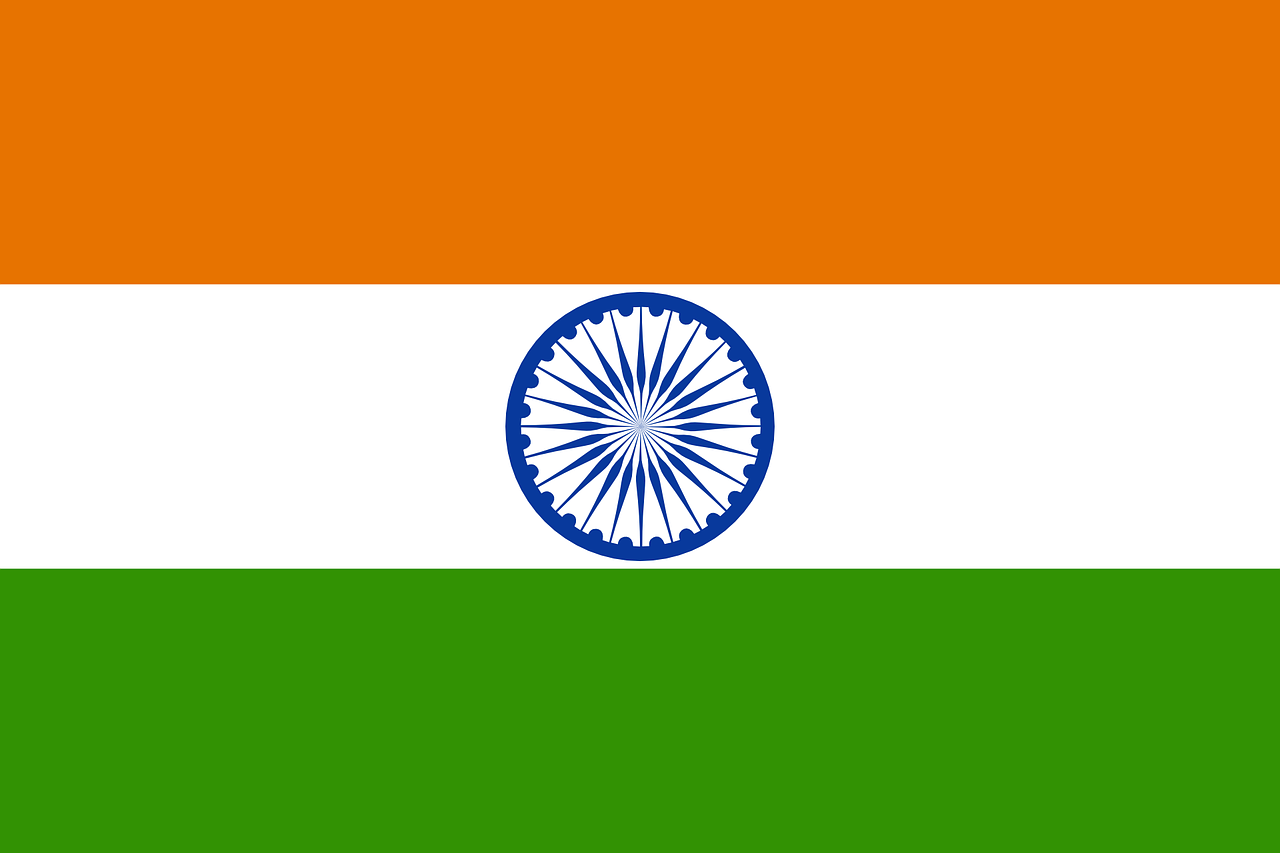 parler
*patron(ne)= boss
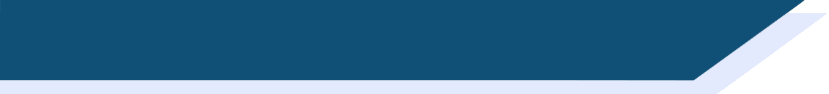 La féminisation des noms
Dis le féminin.
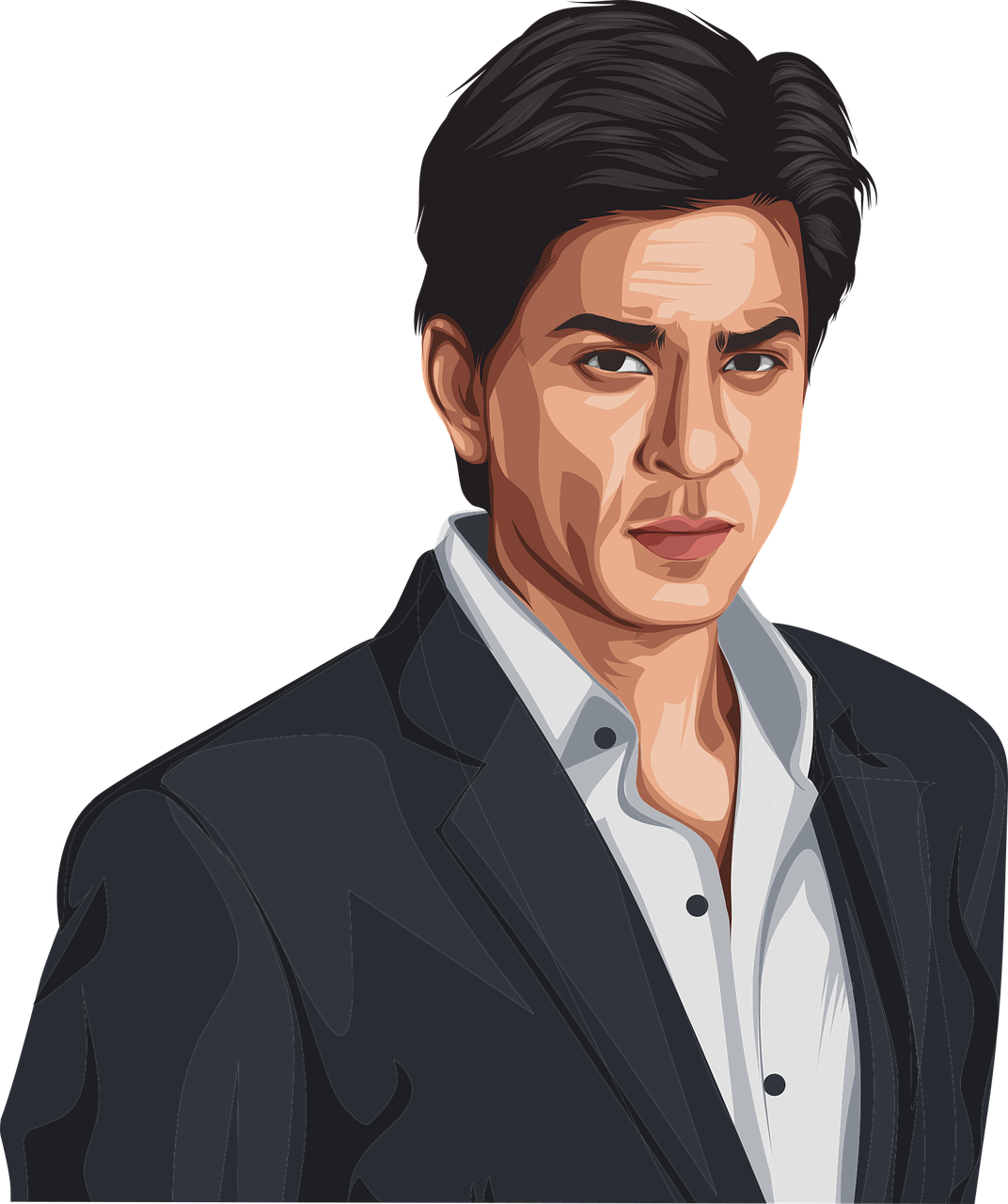 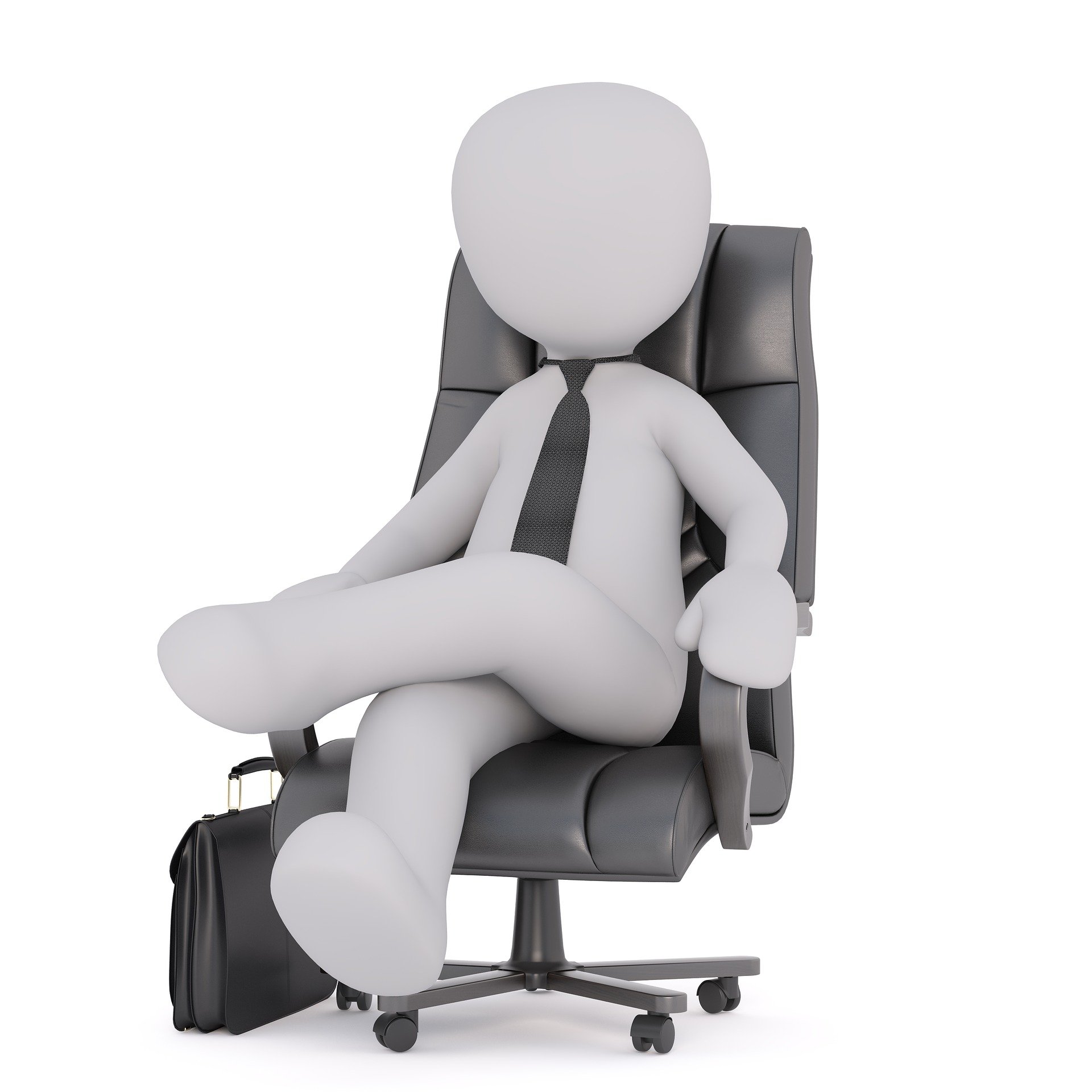 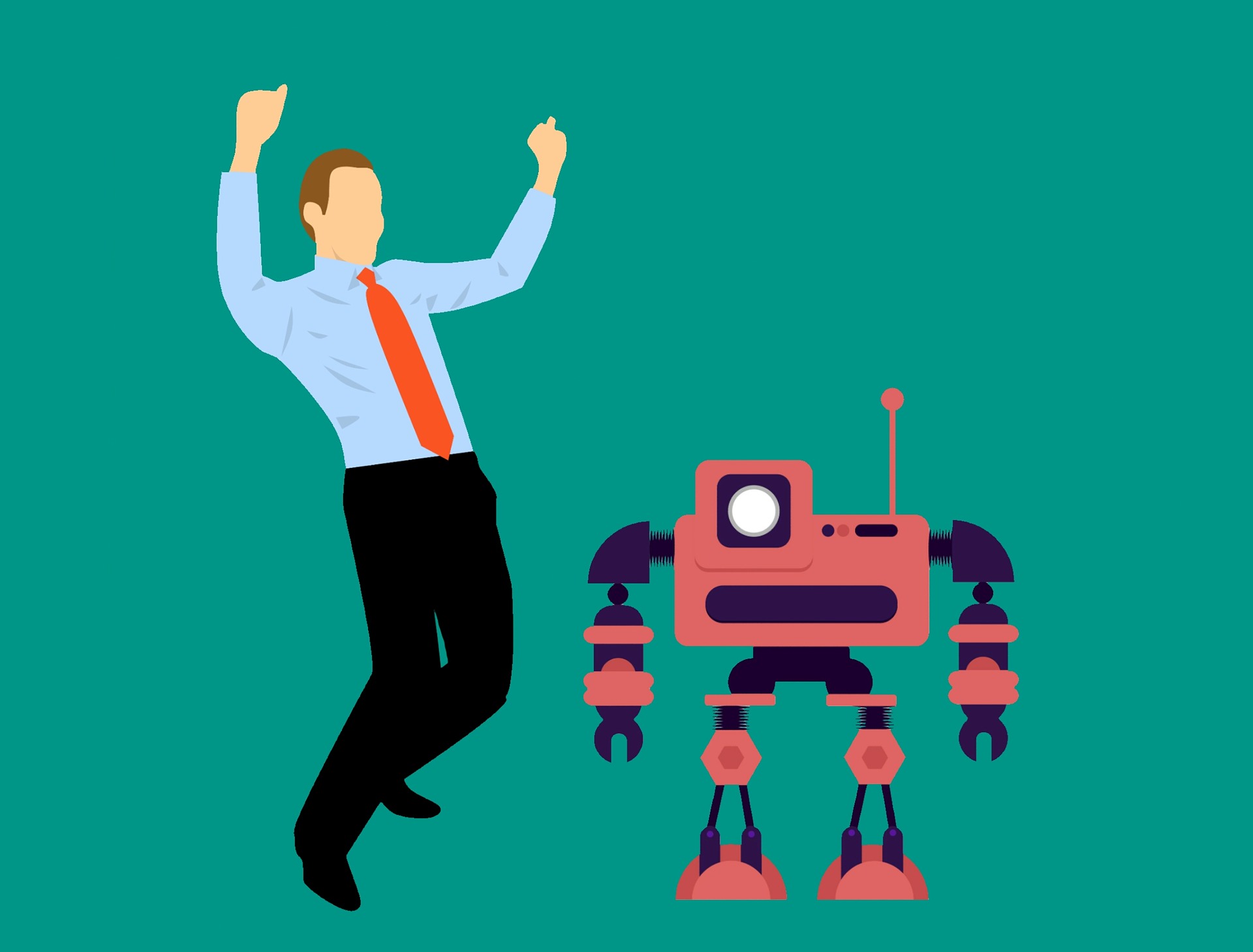 un inventeur
     une __________
2.  un patron
     une __________
inventrice
patronne
Adding ‘-ne’ to this word changes SSC [on] to SSC [o] + [nn] +SFe.   

This is like bon/bonne.
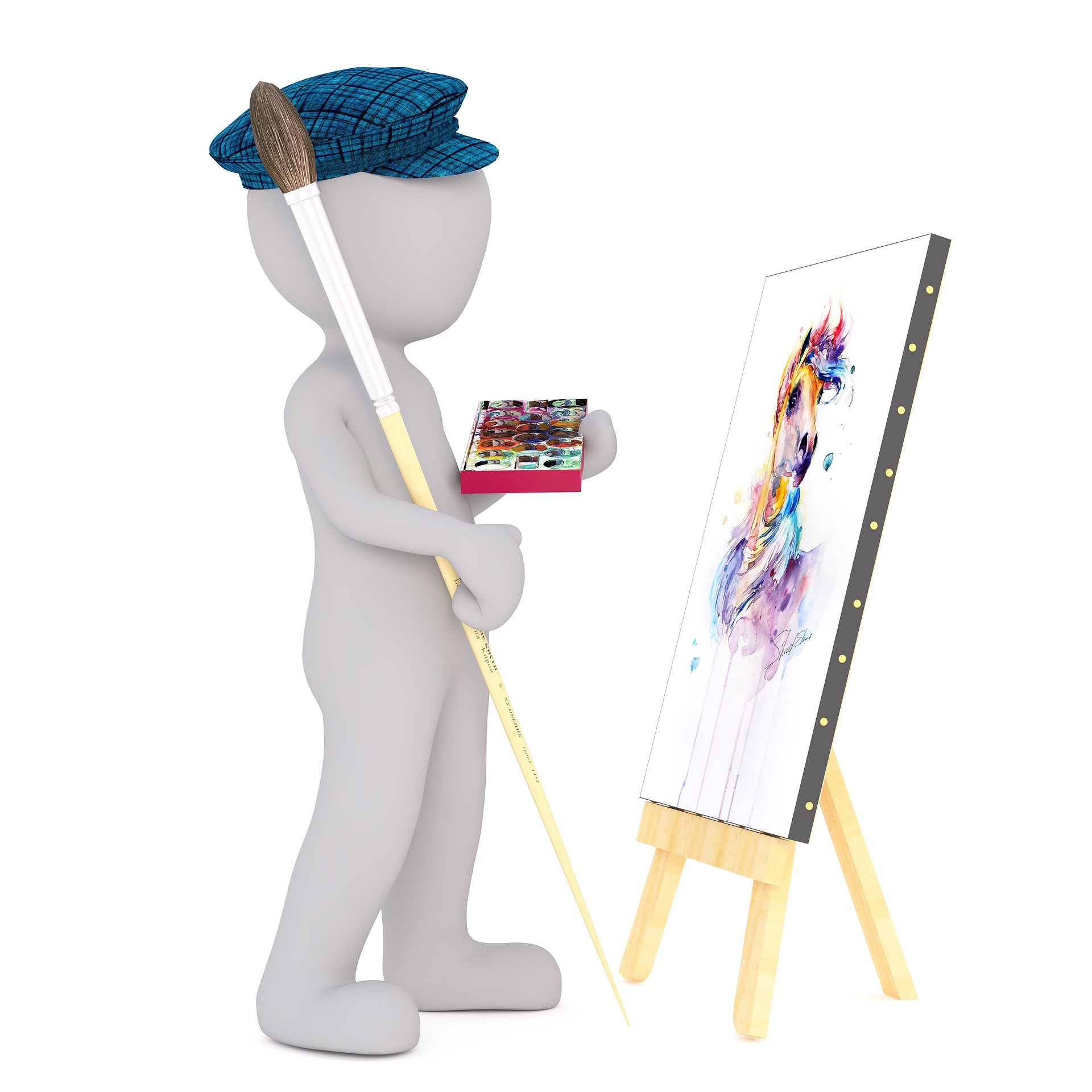 3.  un Indien
     une __________
4.  un artiste
     une __________
Indienne
artiste
[Speaker Notes: 9.1.2.2
Timing: 5 minutes. This is slide 1/2.

Aim: Oral production of feminine forms of (unknown) nouns from the masculine equivalent.

Procedure:
Students work in pairs. Partner B faces away from the board.
Partner A reads aloud the masculine form of the noun.
Partner B listens and says the feminine forms of each noun.
4.   Click to reveal the answers.
Students cover their work and write each pair of words from memory for spelling practice (go back in the presentation to remove answers).
Partners swop roles and repeat the task for the next slide.

Word frequency of unknown words used (1 is the most frequent word in French): 
patron [1706], voisin [979]

Word frequency of cognates used (1 is the most frequent word in French):inventeur [>5000], indien [1679], artiste [1797], journaliste [1337], expert [1557]
Source: Lonsdale, D., & Le Bras, Y.  (2009). A Frequency Dictionary of French: Core vocabulary for learners London: Routledge.]
parler
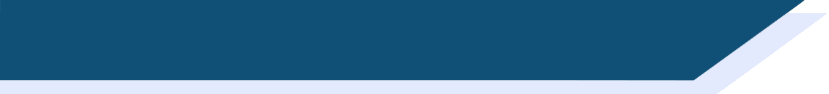 La féminisation des noms
Dis le féminin.
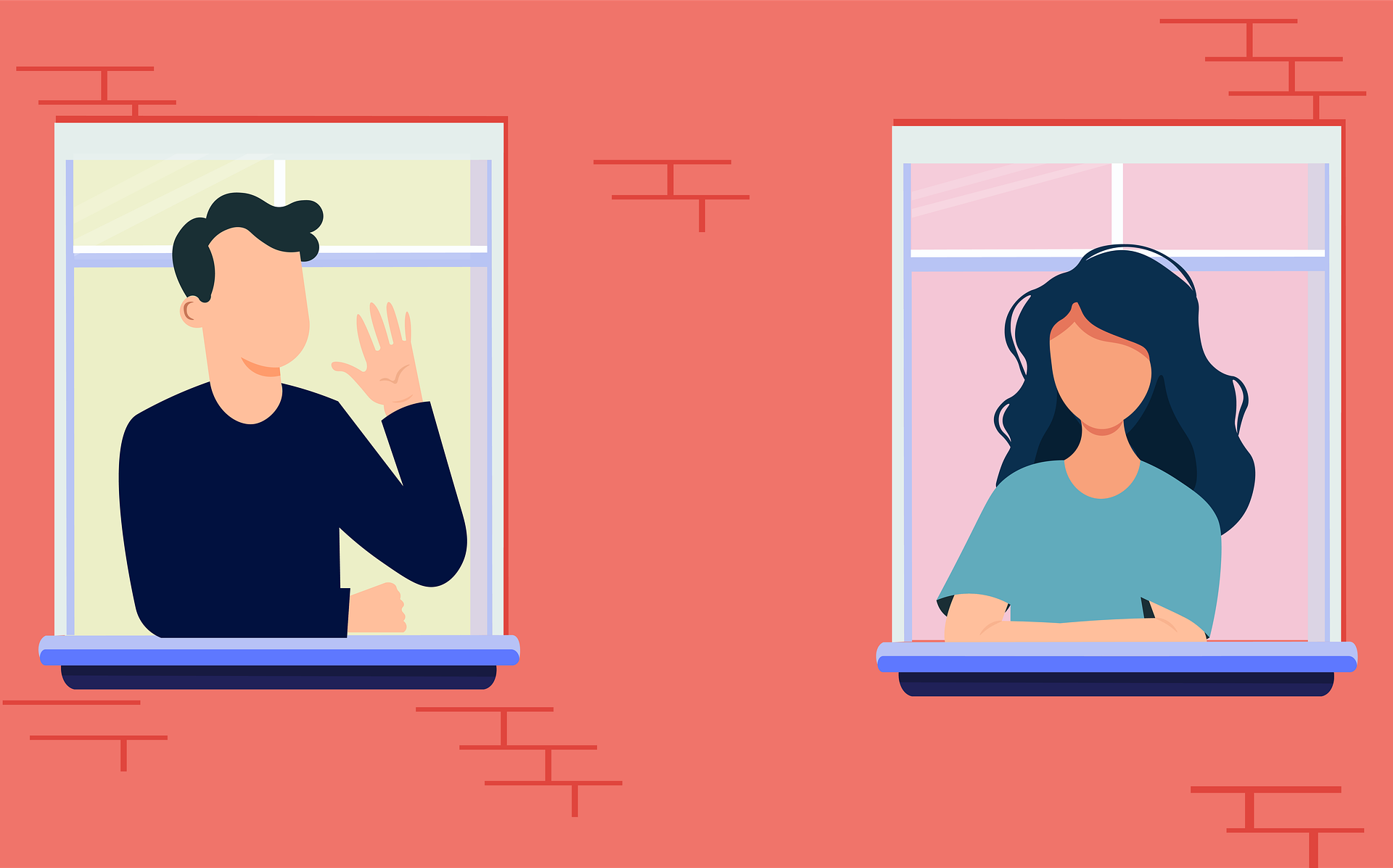 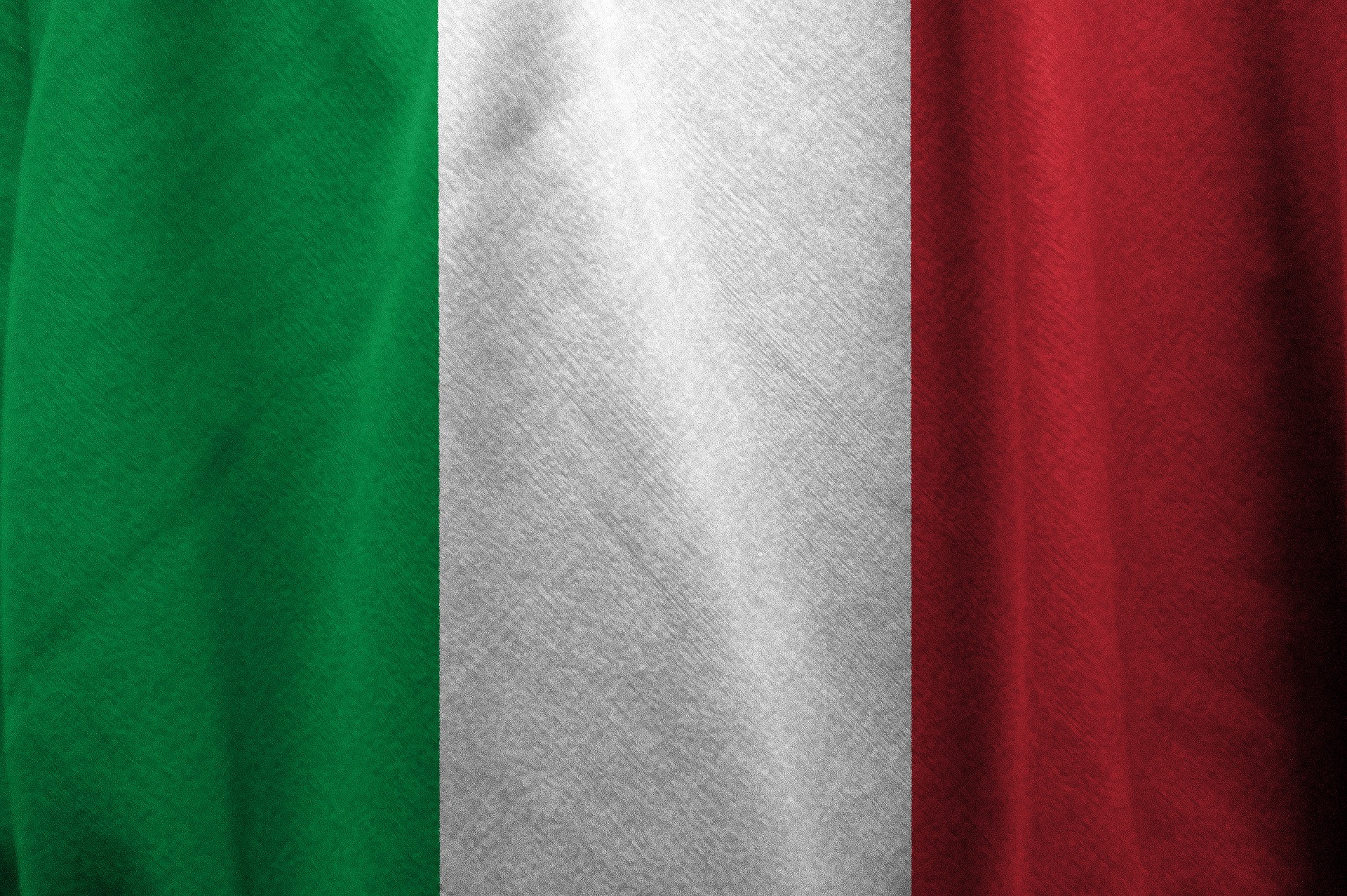 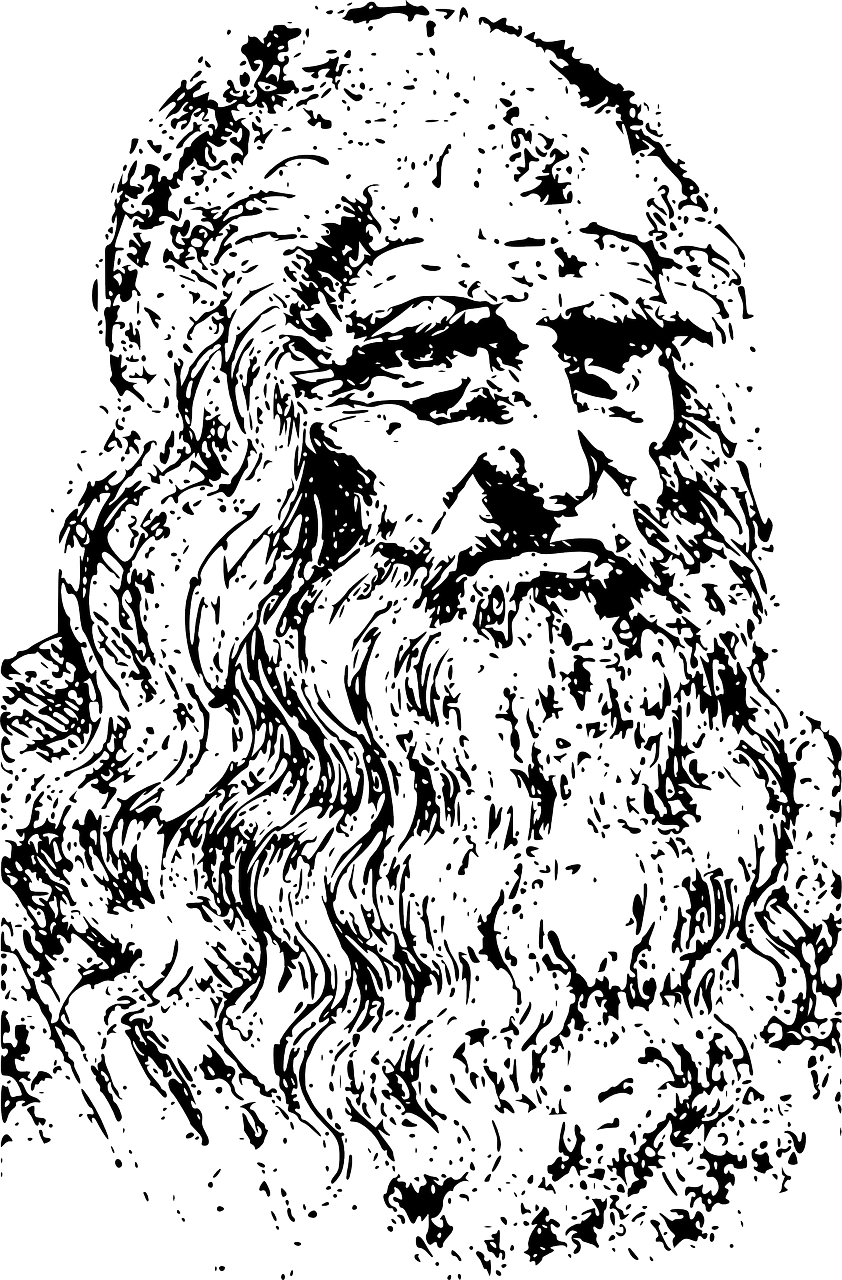 6.  un voisin
     une __________
5.  un Italien
     une __________
Italienne
voisine
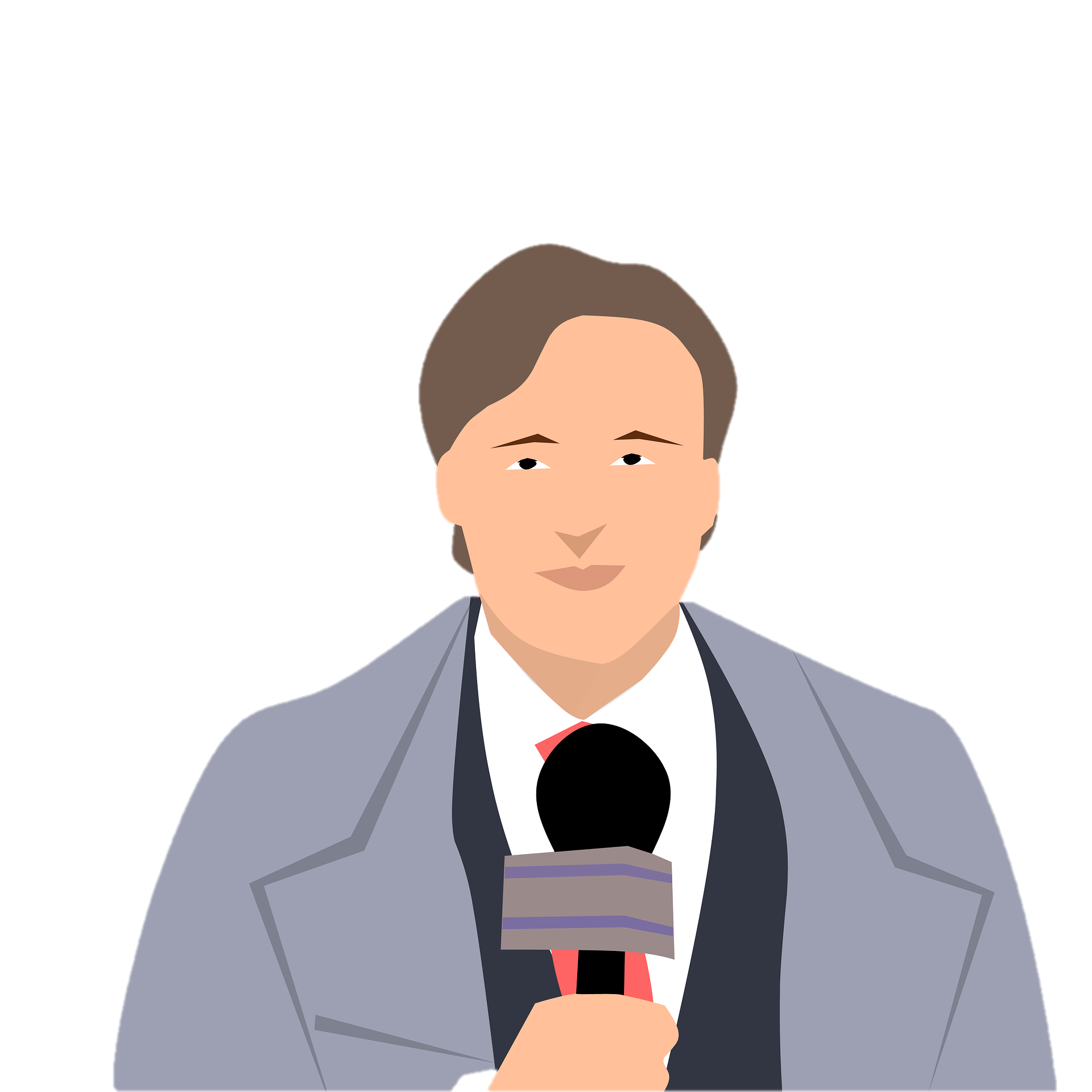 7.  un journaliste
     une __________
8.  un expert
     une __________
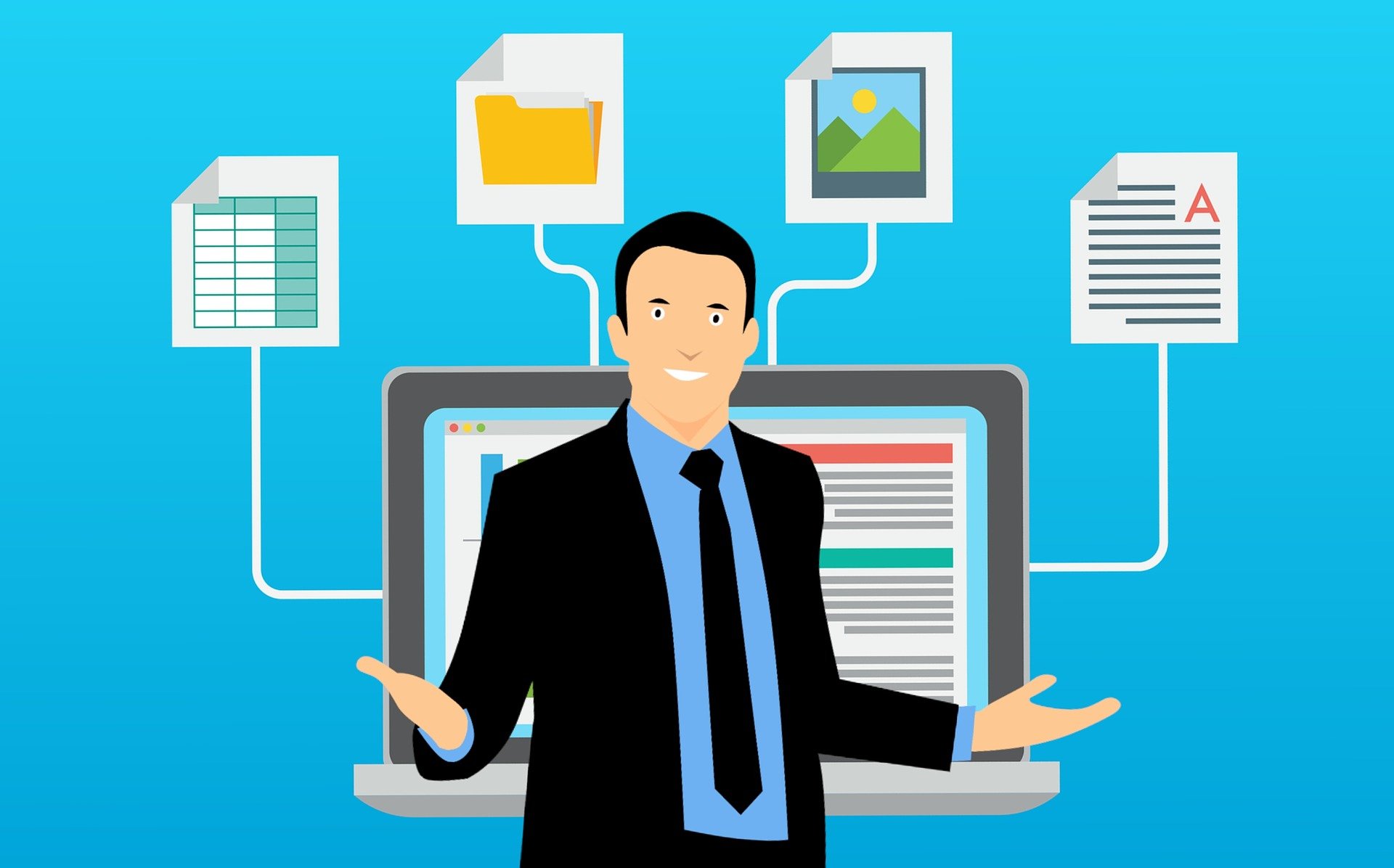 journaliste
experte
[Speaker Notes: This is slide 2/2.]
parler
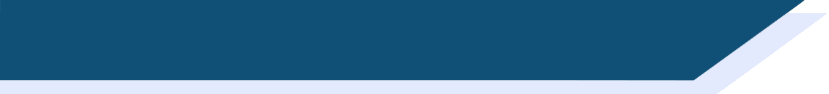 À quelle heure … ?
Shy’m commence à vingt heures trente.
Shy’m commence à quelle heure ?
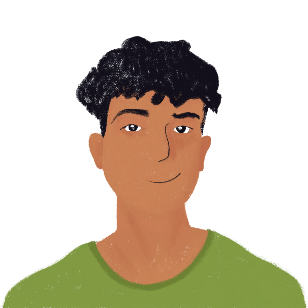 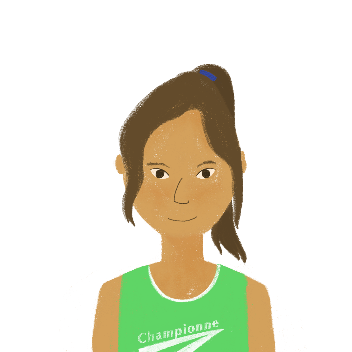 À quelle heure prend-on le déjeuner ?
On prend le déjeuner à treize heures quinze.
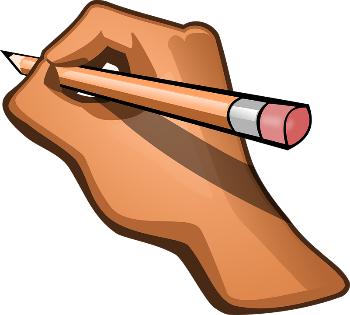 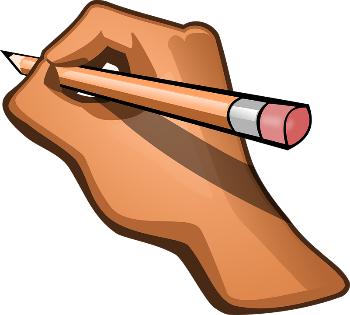 20h30	  Shy’m 
1.15pm   prendre le déjeuner
8.30pm Shy’m (commencer)13h15 	  prendre le déjeuner
_______
______
[Speaker Notes: 9.1.2.6
Timing: 6 minutes. Slide 1/2.

Aim: Oral production of times in questions and statements.

Procedure:
1. Tell students they are going to work together to find out at what time things are happening. One student will ask about events at a music festival, and the other will ask about evening plans.
2. Work through the example on this slide. Students suggest a question Océane might ask to find the information to fill the gap on her card.
3. Click to reveal suggested answer.
4. Students suggest what Amir’s response might be.
5. Click to reveal suggested answer.
6. Repeat steps 2-5 for Amir’s card.
7. Print and distribute rolecards.
8. Students ask each other questions to find out what time things are happening. Encourage students to ask two intonation questions and two inversion questions.
9. Students look at each other’s rolecards to check answers.

Word frequency of cognates used (1 is the most frequent word in French):festival [3858]
Source: Lonsdale, D., & Le Bras, Y.  (2009). A Frequency Dictionary of French: Core vocabulary for learners London: Routledge.]
parler
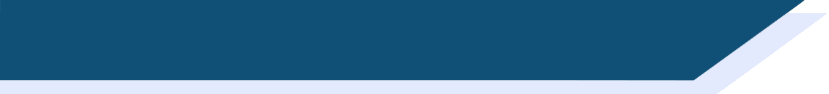 À quelle heure… ?
Partenaire A

Tu veux aller au festival de musique. Réponds aux questions de ton/ta partenaire.

19h20	Daft Punk
19h40	Alpha Wann
20h00	Stromae
21h30	Christine and the Queens

Ton/ta partenaire fait beaucoup de choses aujourd’hui ! Trouve les heures.

_____ 		jouer au foot
_____		manger au restaurant
_____		aller au magasin
_____		finir les devoirs
Partenaire B

Tu veux aller au festival de musique. Trouve les heures des shows.

_____	Daft Punk (jouer)
_____	Alpha Wann (arriver)
_____	Stromae (chanter)
_____	Christine and the Queens (commencer)

Tu fais beaucoup de choses aujourd’hui ! Réponds aux questions de ton/ta partenaire.

16h10	jouer au foot
17h45	aller au magasin
18h30	finir les devoirs
19h15	manger au restaurant
[Speaker Notes: Slide 2/2]